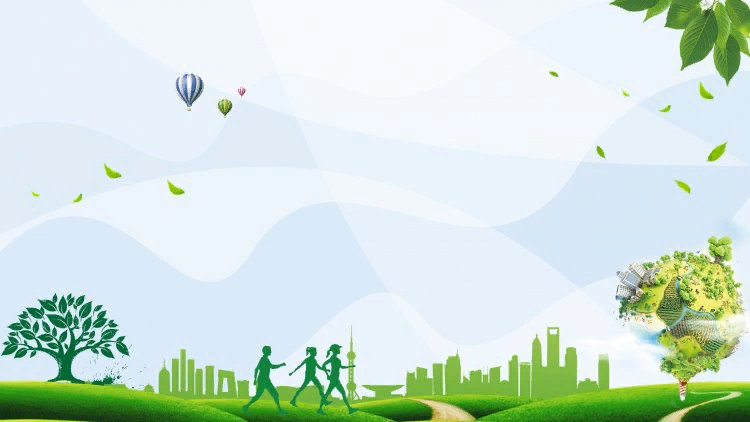 МДОУ «Детский сад «Журавленок» г. Надыма»
Кейс «Робот-уборщик уличного мусора»
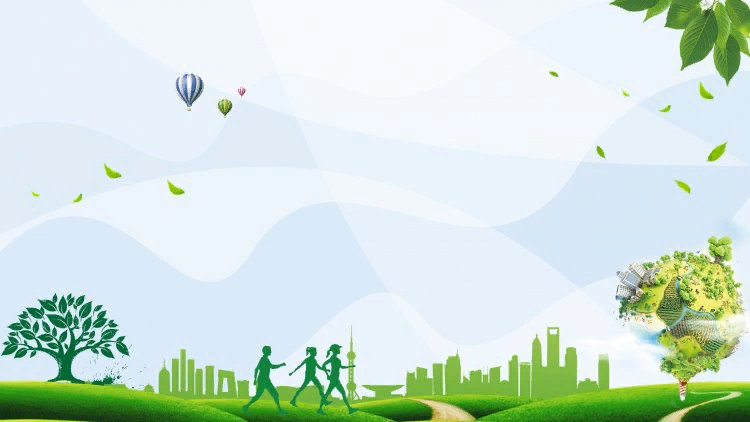 Проблема
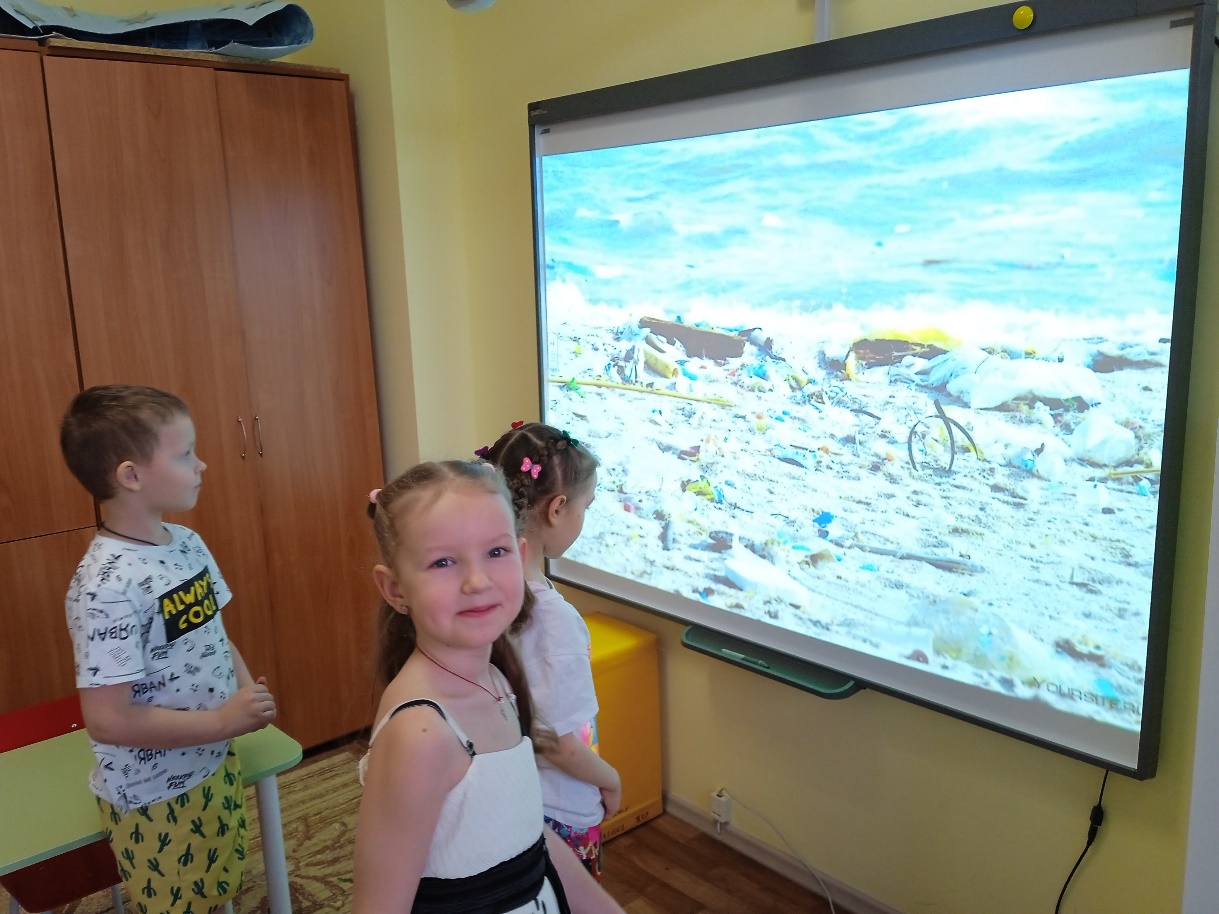 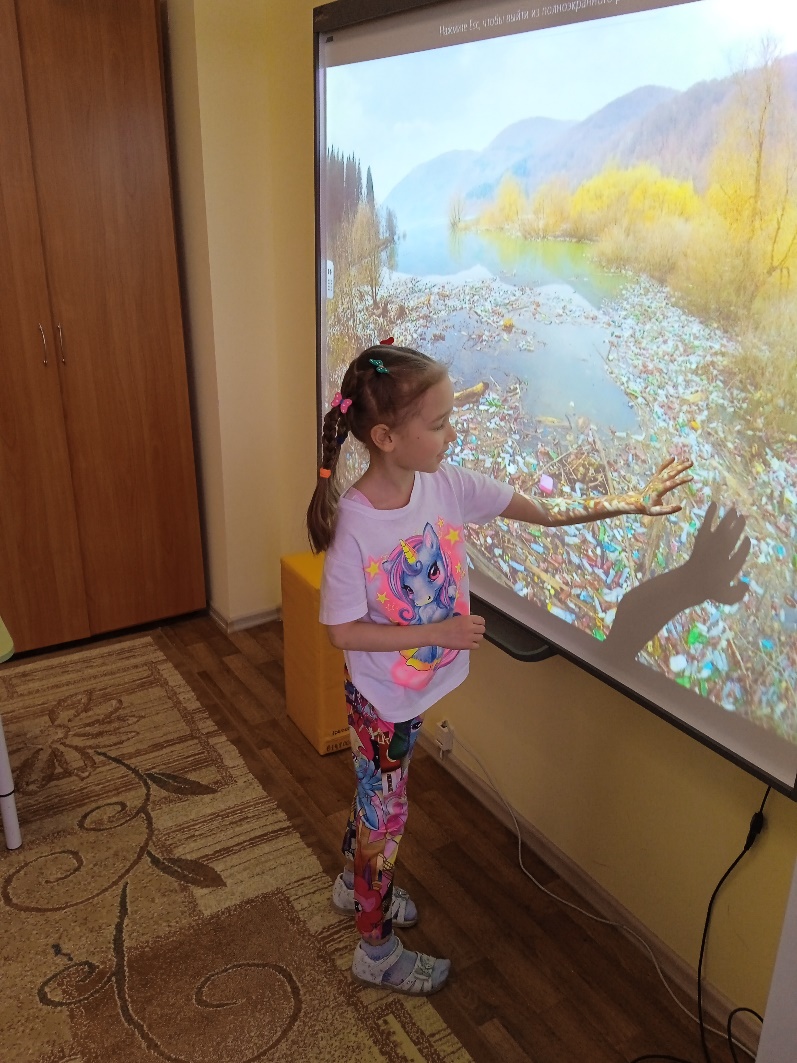 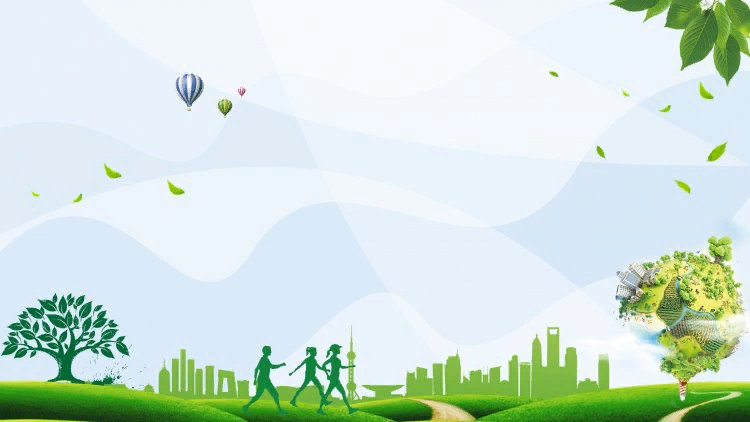 Идеи
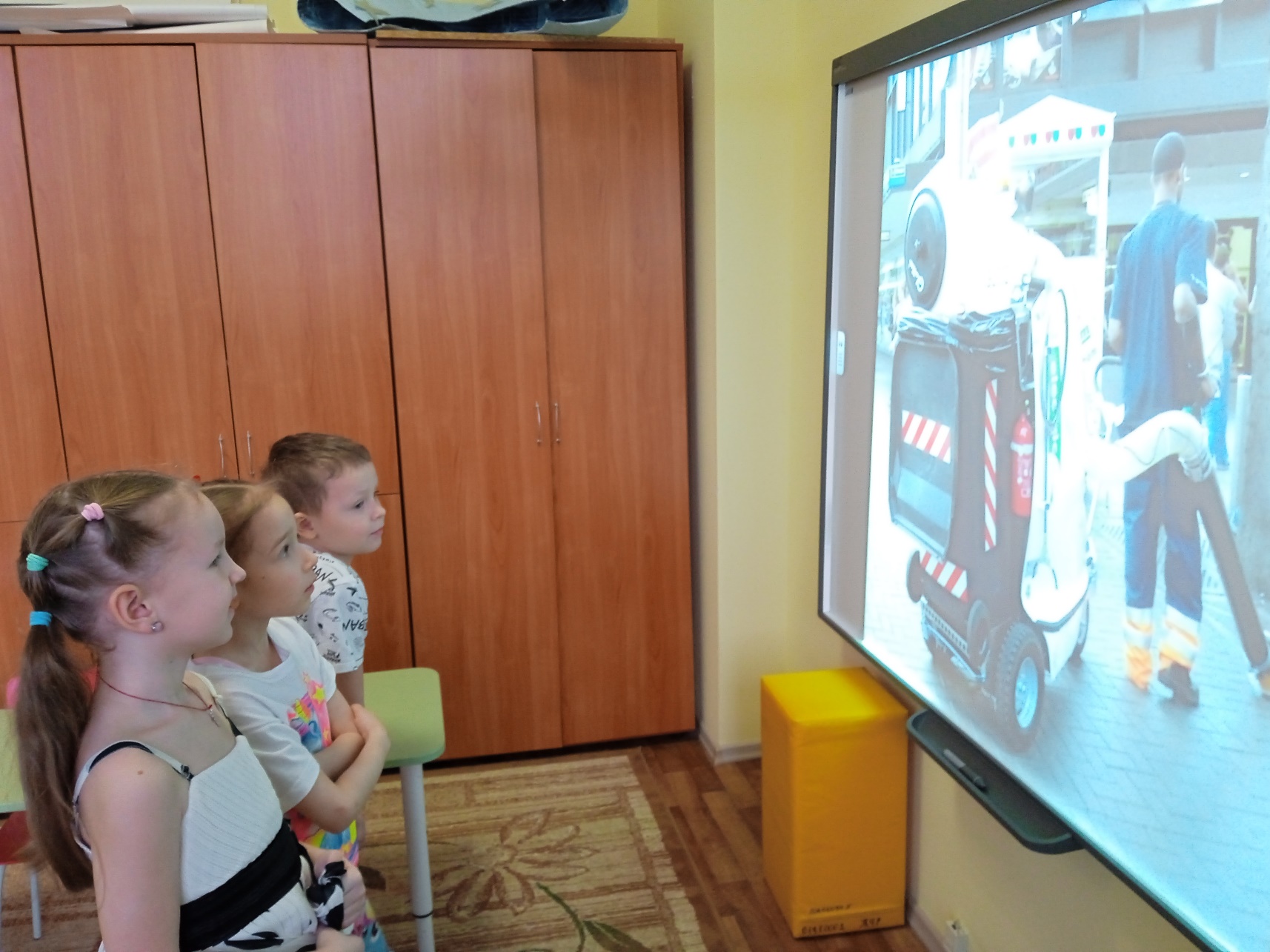 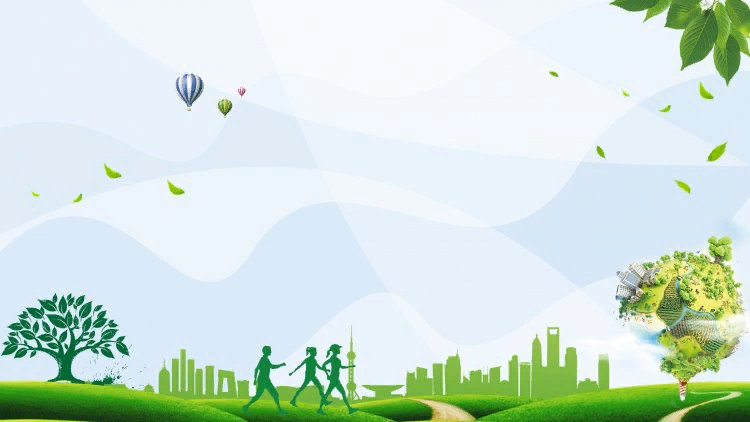 Решение
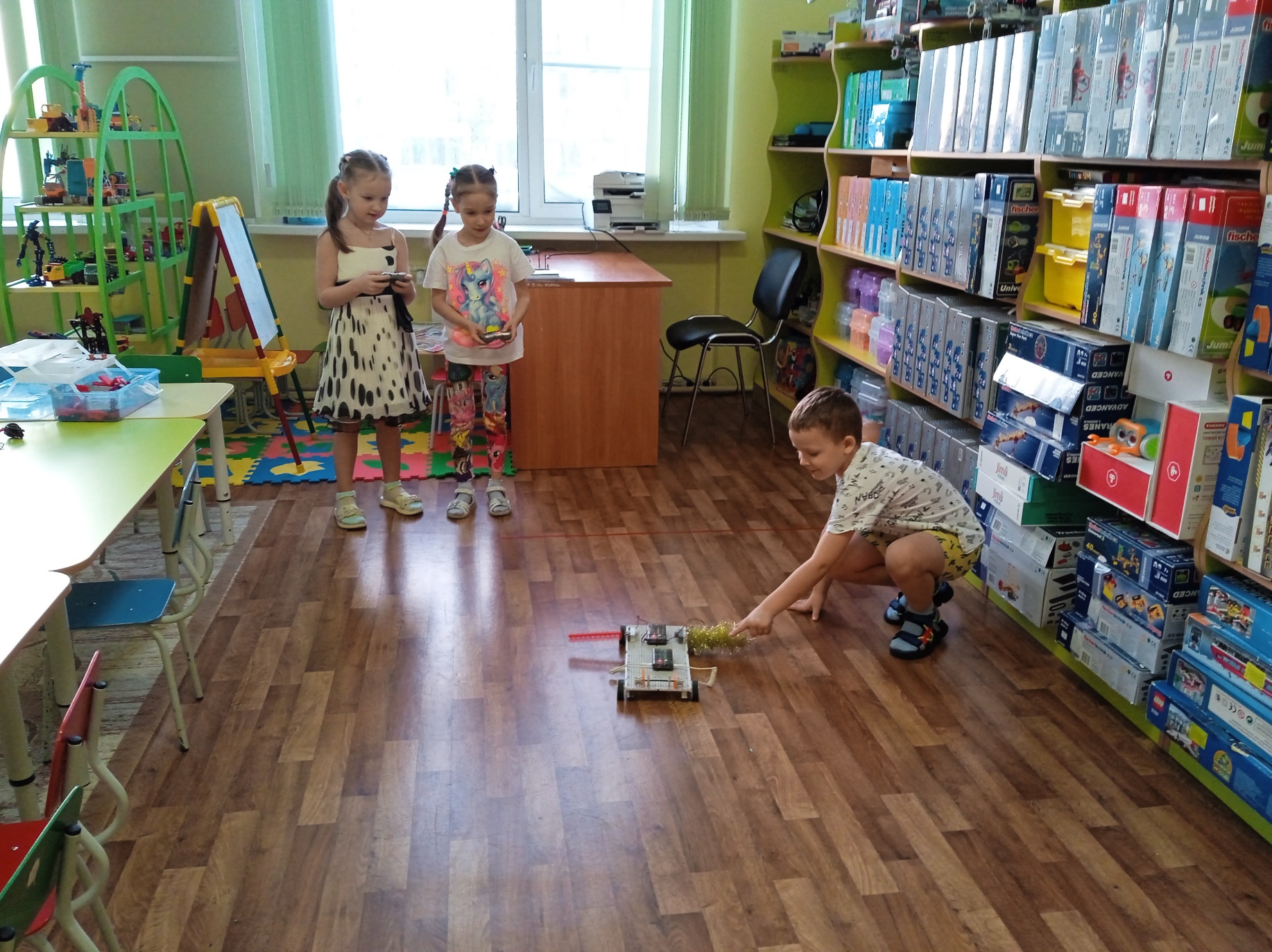 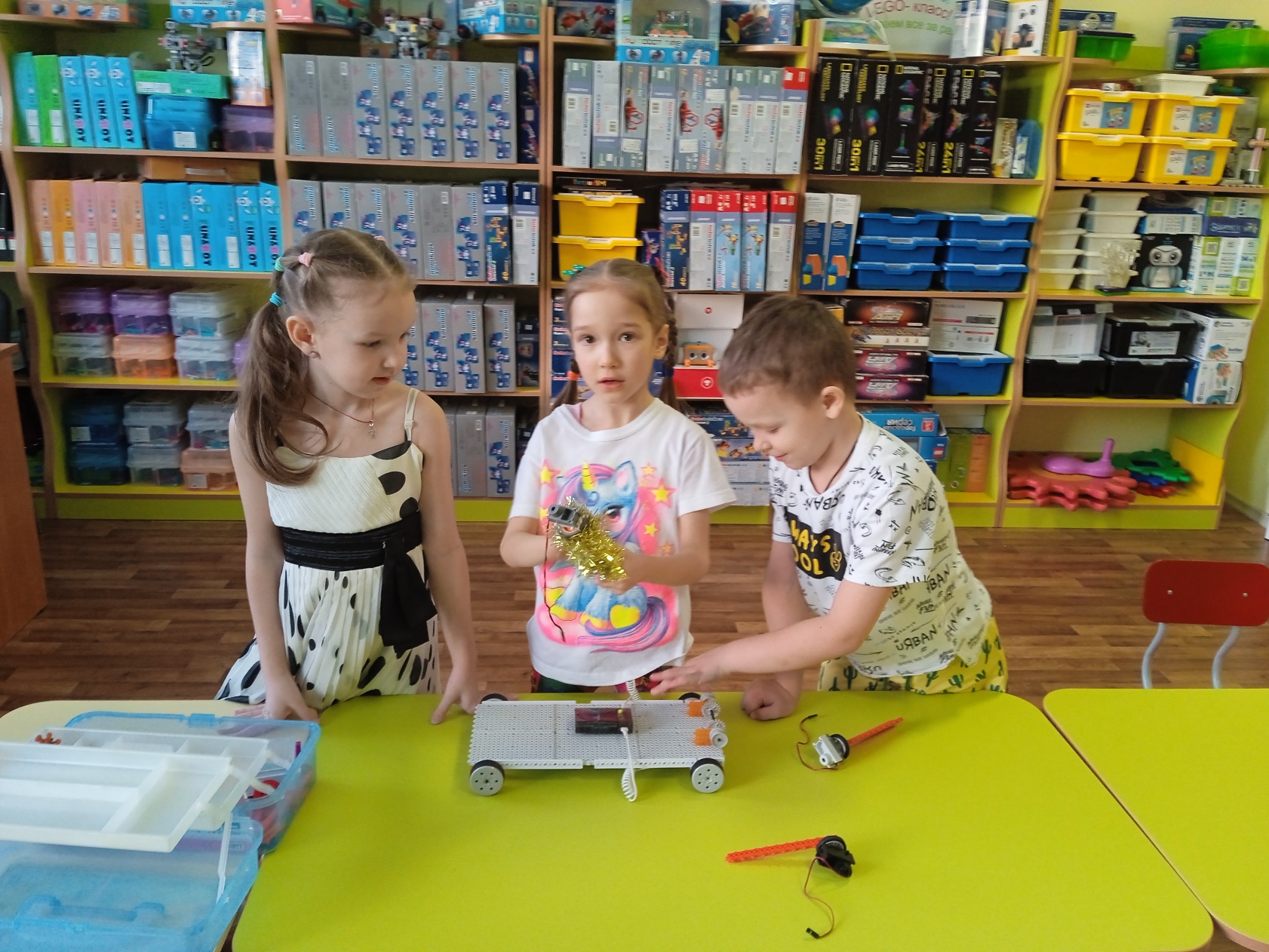 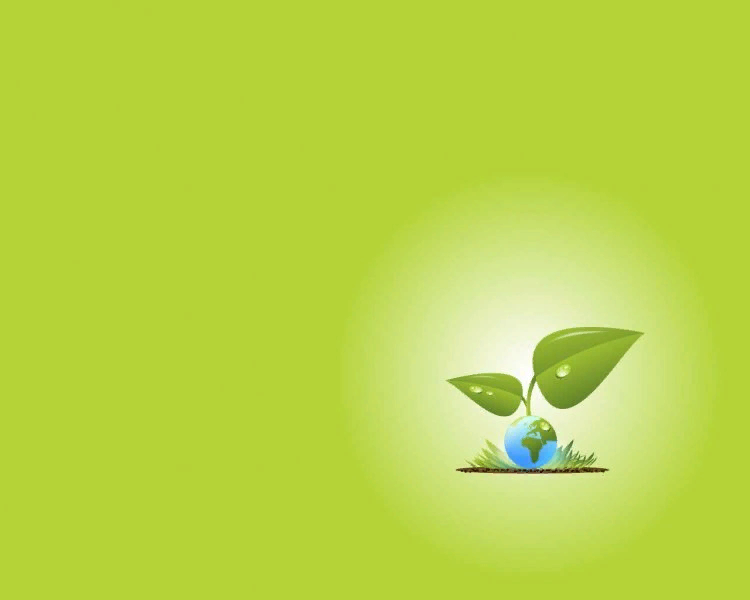 Робот «Уборщик уличного мусора»
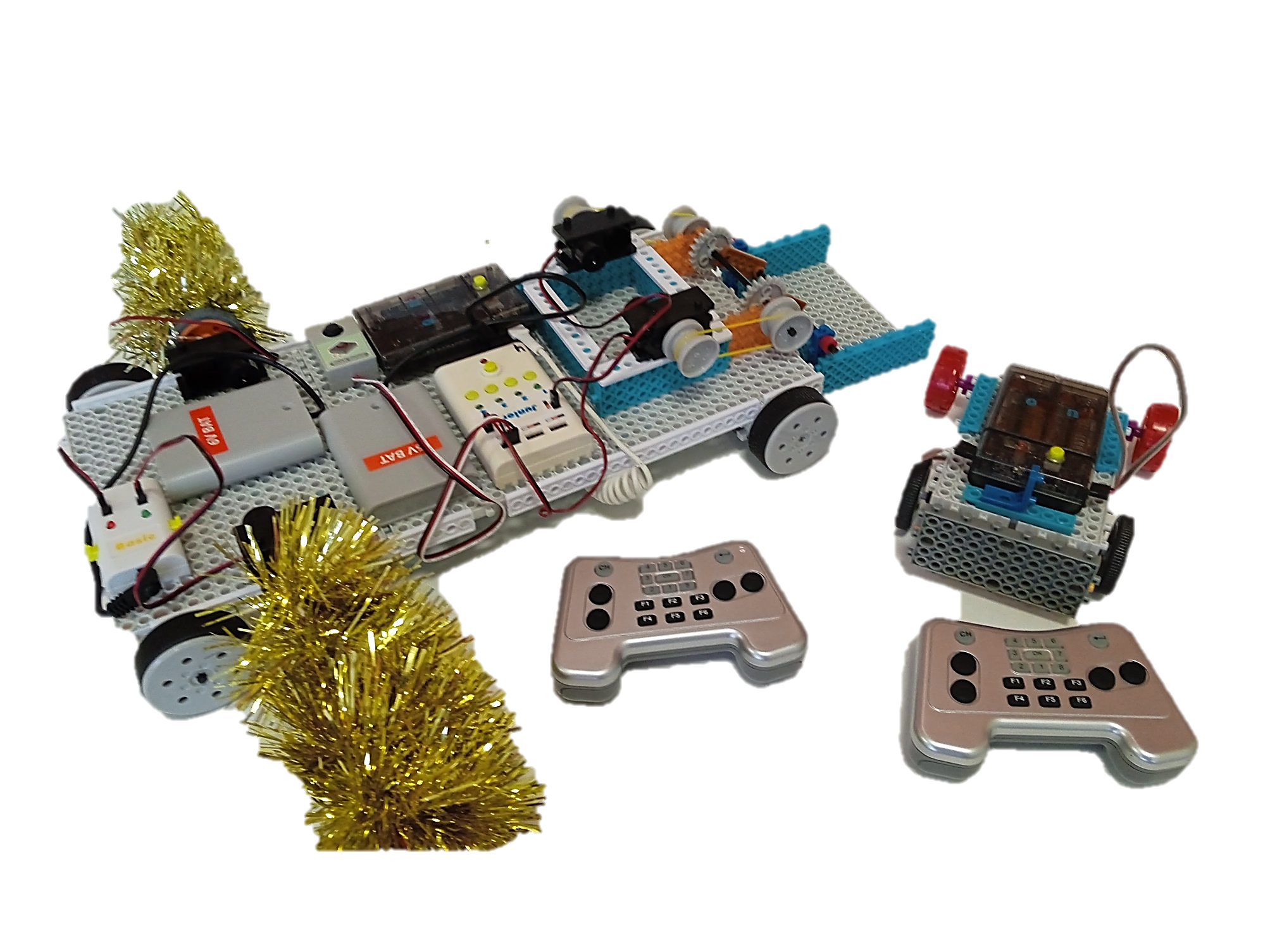